8B1/Sc
Lit
My Targets;
8 – Use mini-plenaries to assess progress and re-shape activities
6 – Plan activities to improve student motivation and resilience to allow for more independent learners
N
Lesson Planning Ticksheet

Task adjustment
High attainers
Pride
Exam / SATS / application  question
Exemplar answers for assessment use
25/03/2014
8B1/Sc IEP Actions & Class Profile

Treavon Gayle
Nut allergy (epipen)
Explain to me what task is
Copy of boardwork / powerpoint
Assign role in group work
Ask how to spell new words
Sentence starters, keywords and writing frames for extended writing
Visual aids for new concepts

George Camies
Whiteboard for extended writing
25/03/2014
8B1/Sc Seating Plan
6c 5a
PP
Ryan Reynolds
5a 6c
Shuayb Rahman
7c 6a
Joseph Hollington
HA
7a 5a
Jamie McCarthy
6a 6c
PP HA
Gabriel Oduneye
A
HA
6c 6a
Yanika Montiero
P+
S
7c 5c
Nikolas Begolli
5a 6c
EAL
Sandesh Rimal
6c 5c
HA
Alex Deakin
6a 5a
HA
Khian Bergin
PP
8c 6c
HA
Ejshadia Kasako
EAL
5a 6c
EAL
Vakare Vysniauskaite
HA
6a 6b
Maggie Idio
6b 5a
PP HA
Billy Murphy
HA
HA
6b 4b
Tyrek Kalala
HA
6b 5a
Tilly Jones
6a 5b
Ethan Watts
5a 5b
PP
Charlie Mathieson
6c 5c
Chelsea Callaghan
7b 6b
PP A
Steven Sheppard
4a 6b
EAL
Victor Ikea
7b 7c
PP A HA
James Penson
5a 5b
A
Jamie Page
5a 5b
PP
Billy Flower
6c 5b
Luke Smith
6b 5b
PP Rhianne Porter
6b 5b
PP
Olabisi Bamidele
6a 5a
Jai Corbett
6a 5a
Ellie Fox
3
5
2
6
4
1
Teacher’s Desk
25/03/2014
8B1/Sc Homework
Set:
To hand in:
25/03/2014
Do Now

What are the three types of microbes?
Microbes Literacy Assessment Prep
Keywords: pathogen, bacteria, fungi, virus, stomach acid, cilia, skin, tears, enzymes, mucus, phagocytes lymphocytes, antibodies
FUNGI
BACTERIA
VIRUS
25/03/2014
What are the different ways your body prevents microbes getting in?
Microbes Literacy Assessment Prep
Keywords: pathogen, bacteria, fungi, virus, stomach acid, cilia, skin, tears, enzymes, mucus, phagocytes lymphocytes, antibodies
Use the keywords to fill in the blanks on the sheet.
WHAT is the defence
HOW does it work?
25/03/2014
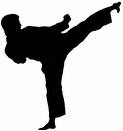 Self-Defence Against Microbes!!
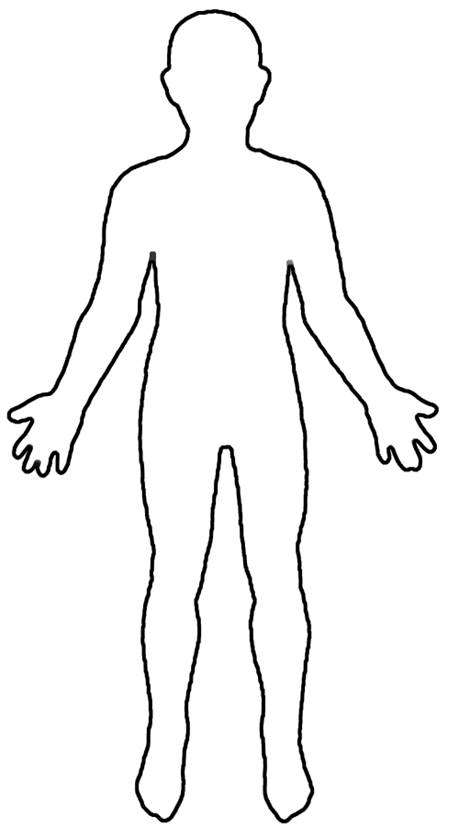 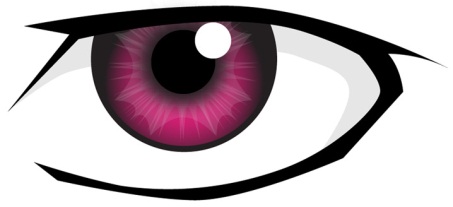 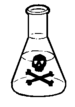 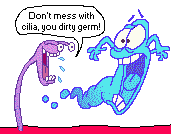 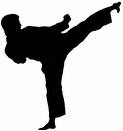 Self-Defence Against Microbes!!
Enzyme in tears kills bacteria
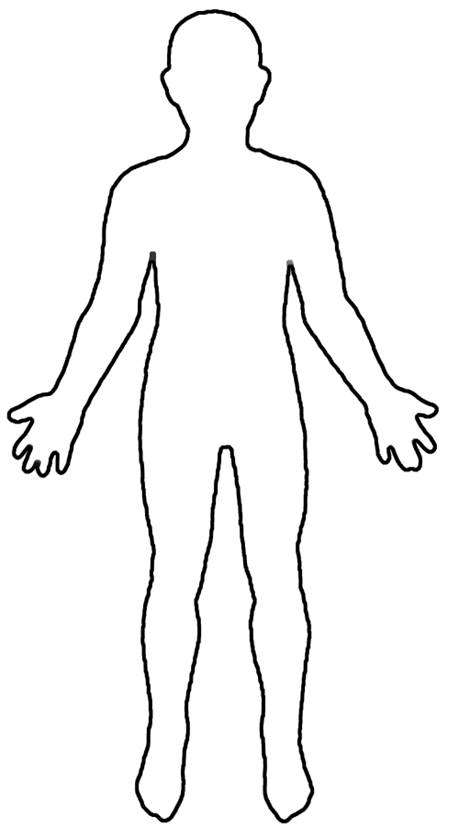 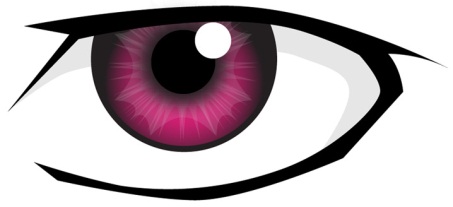 Hairs and mucous in nose trap dust and microbes
Acid in the stomach kills bacteria
Cilia and mucous in trachea trap bacteria
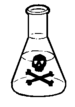 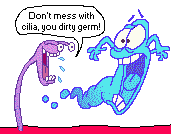 Skin is a barrier to microbes entering blood
Watch this video on white blood cells.
What are the two types of white blood cell?
How do they work?
Microbes Literacy Assessment Prep
Keywords: pathogen, bacteria, fungi, virus, stomach acid, cilia, skin, tears, enzymes, mucus, phagocytes lymphocytes, antibodies
Phagocytes…..
Lymphocytes….
25/03/2014
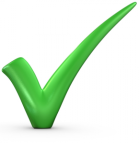 If you had a low white blood cell count, how would it affect your health?

Think, pair, share.
Microbes Literacy Assessment Prep
Keywords: pathogen, bacteria, fungi, virus, stomach acid, cilia, skin, tears, enzymes, mucus, phagocytes lymphocytes, antibodies
Your immune system would be low, and you would be less able to fight off infection from pathogens. You might get ill more often.
25/03/2014